মলিনা বিশ্বাস (মলি) 
      সহকারি শিক্ষক 
    বনগ্রাম মাধ্যমিক বিদ্যালয়           
    খোকসা, কুষ্টিয়া ।
    মোবাইলঃ  ০১৭৪৭৪৮৯৪৯২
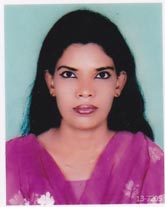 শ্রেণিঃ নবম  
    বিষয়ঃ রসায়ন    
    অধ্যায়ঃ পঞ্চম      
   পাঠঃ সমযোজী বন্ধন  
   তারিখঃ ২৭/ ০৮  /২০২০  ইং
   সময়ঃ  ৫0 মিনিট
সু-স্বাগতম
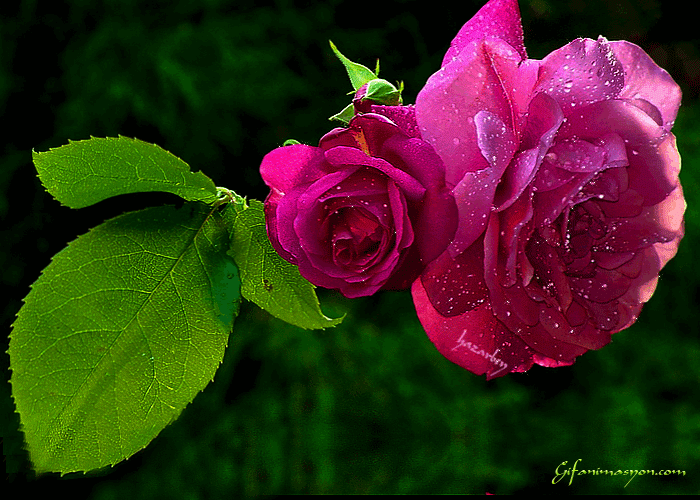 ভিডিওটি দেখি
O
O
তোমরা কিছু বুঝতে পারছ?
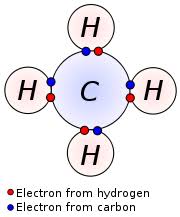 সমযোজী বন্ধন
আচরনিক উদ্দেশ্য
১। সমযোজী বন্ধন কী তা বলতে করতে  পারবে।
২। সমযোজী বন্ধন গঠন বর্ণনা  করতে পারবে।
৩। সমযোজী যৌগের গঠন ব্যাখ্যা করতে পারবে। 
৪। সমযোজী যৌগের বৈশিষ্ট্য বর্ণনা করতে পারবে।
সমযোজী বন্ধন
H
HCl
Cl
হাইড্রোজেন ক্লোরাইড যৌগ যা হাইড্রোজেন ও ক্লোরিনের মধ্যে ইলেকট্রন শেয়ারের মাধ্যমে গঠিত হয়েছে। যাকে সমযোজী যৌগ বলে। সমযোজী যৌগ যে বন্ধন দ্বারা গঠিত হয় তাকে সমযোজী বন্ধন বলে। অন্যভাবে বলা যায় ইলেকট্রন শেয়ারের মাধ্যমে যে বন্ধন গঠিত হয় তাকে সমযোজী বন্ধন বলে।
হাইড্রোজেন অনুতে সমযোজী বন্ধন
+
H অণু
H পরমাণু
H পরমাণু
+
O পরমাণু
O পরমাণু
H- 0  
     H
2H +       O
পানির অণুতে অক্সিজেন পরমাণু তার সর্বশেষ শক্তিস্তরের একটি করে ইলেকট্রন প্রত্যেক হাইড্রোজেন পরমাণুর একটি করে ইলেকট্রনের সাথে শেয়ার করে। এভাবে দুটি সমযোজী বন্ধন গঠনের মাধ্যমে পানির অণু গঠিত হয়।
+
17
17
17
17
Cl পরমাণু
Cl পরমাণু
H
সমযোজী যৌগের আকৃতি
C
N
O
H
H
H
H
H
H
H
H
পিরামিড
চতুস্তলকীয়
ত্রিভুজ
সমযোজী যৌগের বিভিন্ন আকৃতি কারণ
১। কোনো যৌগের কেন্দ্রীয় পরমাণুর সমযোজী বন্ধন সংখ্যার ভিন্নতা।
২। যৌগের কেন্দ্রীয় পরমাণুর আকারের ভিন্নতা। 
৩।কেন্দ্রীয় পরমাণুর যোজ্যতা স্তরে উপস্থিত নিঃসঙ্গ ইলেকট্রন যুগলের সংখ্যা এবং পরমাণুর যোজ্যতা ইলেকট্রন যুগলের সংখ্যা।
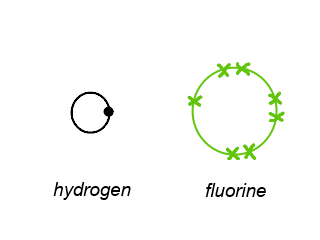 এরা সমযোজী অণু
শেয়ারের মাধ্যমে নতুন সমযোজী অণু তৈরি করেছে
এরা সমযোজী অণু
[Speaker Notes: ।]
এরা সমযোজী যৌগ অণু
H
C
H
H
H
শেয়ারের মাধ্যমে নতুন সমযোজী যৌগ অণু তৈরি করেছে
মুক্ত জোড়
বন্ধন জোড়
O
O
C
বন্ধন জোড় ইলেকট্রনের বিকর্ষণের প্রভাব মুক্তজোড় ইলেকট্রনের চেয়ে কম।
মুক্ত  জোড় ইলেকট্রনের বিকর্ষণের প্রভাব বন্ধন জোড় ইলেকট্রনের বিকর্ষণের চেয়ে বেশি ।
সমযোজী যৌগের বৈশিষ্ট্য
সমযোজী যৌগের গলনাঙ্ক ও স্ফুটনাঙ্ক সাধারণত কম হয়।
সমযোজী যৌগ সাধারণত পানিতে দ্রবীভূত হয়না।
কিছু কিছু সমযোজী যৌগ আছে যারা পানিতে দ্রবীভূত হয়।
সমযোজী যৌগ জৈব দ্রাবকে দ্রবীভূত হয়। 
সমযোজী যৌগ  বিদ্যুৎ পরিবহণ করে না। 
সমযোজী যৌগ ইলেকট্রন শেয়ারের মাধ্যমে নতুন যৌগ গঠন  করে।
দলীয় কাজ
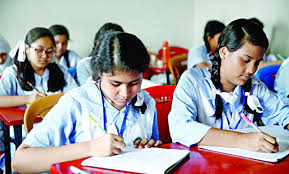 প্রশ্নঃ  সোডিয়াম পরমাণু কেন সমযোজী বন্ধন তৈরি করে না?
দলীয় কাজ মিলিয়ে নাও
সোডিয়াম পরমাণু সব সময় ইলেকট্রন ত্যাগ করে কোনো মৌলের সাথে আয়নিক বন্ধন তৈরি করে। কারণ সোডিয়াম পরমাণু কোনো মৌলের সাথেই ইলেকট্রন শেয়ার করে সমযোজী বন্ধন তৈরি করে না।
একক  কাজ
প্রশ্নঃঅ্যামোনিয়া অণুর গঠন বর্ণনা কর।
একক কাজ মিলিয়ে নাও
অ্যামোনিয়া একটি গ্যাসীয় পদার্থ। অ্যামোনিয়া অনু গঠনে ১টি নাইট্রোজেন পরমানু ও ৩টি  হাইড্রোজেন  পরমানু  বিদ্যমান ।নাইট্রোজেনের শেষ কক্ষ পথের ৩টি ইলেকট্রন ও হাইড্রোজেনের একটি ইলেকট্রন মিলে অ্যামোনিয়া অনু গঠিত হয়।যৌগটিতে মৌল দুটির অনুপাত হল,এক অনুপাত তিন এবংযৌগে মোট পরমানুর সংখ্যা ৪টি। যৌগটির আণবিক ভর ১৭।
বহুনির্বাচনি প্রশ্ন
১।কার্বন ডাই অক্সাইড অণুতে মুক্ত ইলেকট্রন  কয় জোড়া ?
ক একজোড়া      খ দুই জোড়া    গ তিন জোড়া           ঘ চার জোড়া
 
২। কোনটি শুধুমাত্র সমযোজী যৌগ গঠন করে? 
ক  S                      খ  Si                    গ  I                                ঘ   O
মুল্যায়ন
১।  সমযোজী  বন্ধন কাকে বলে? 
 ২। H2O অনুতে কোন ধরনের বন্ধন বিদ্যমান? 
৩। হাইড্রোজেনের একটি অনুতে  কয়জোড়া বন্ধনজোড় ইলেকট্রন বিদ্যমান?   
৪। হাইড্রোজেনের একটি অনুতে কয়টি পরমাণু বিদ্যমান?
বাড়ির কাজ
ধন্যবাদ
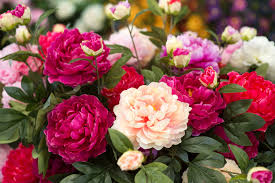